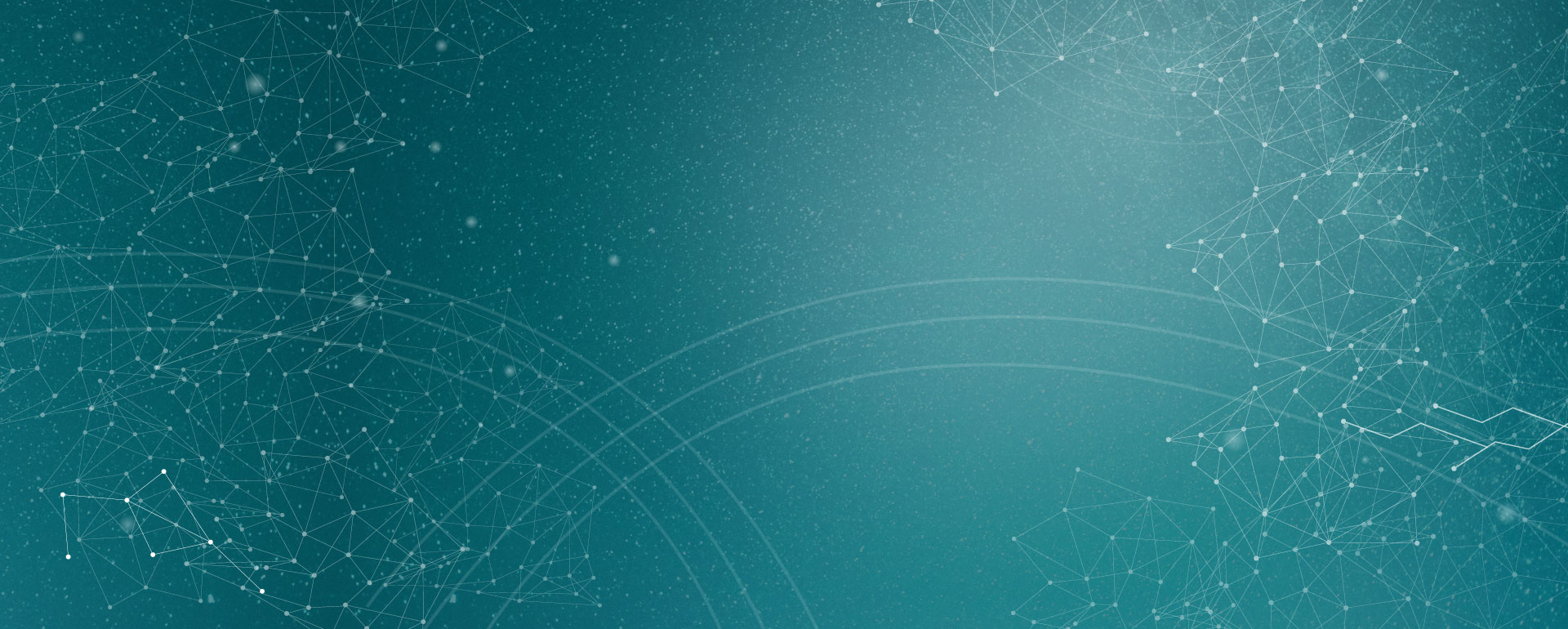 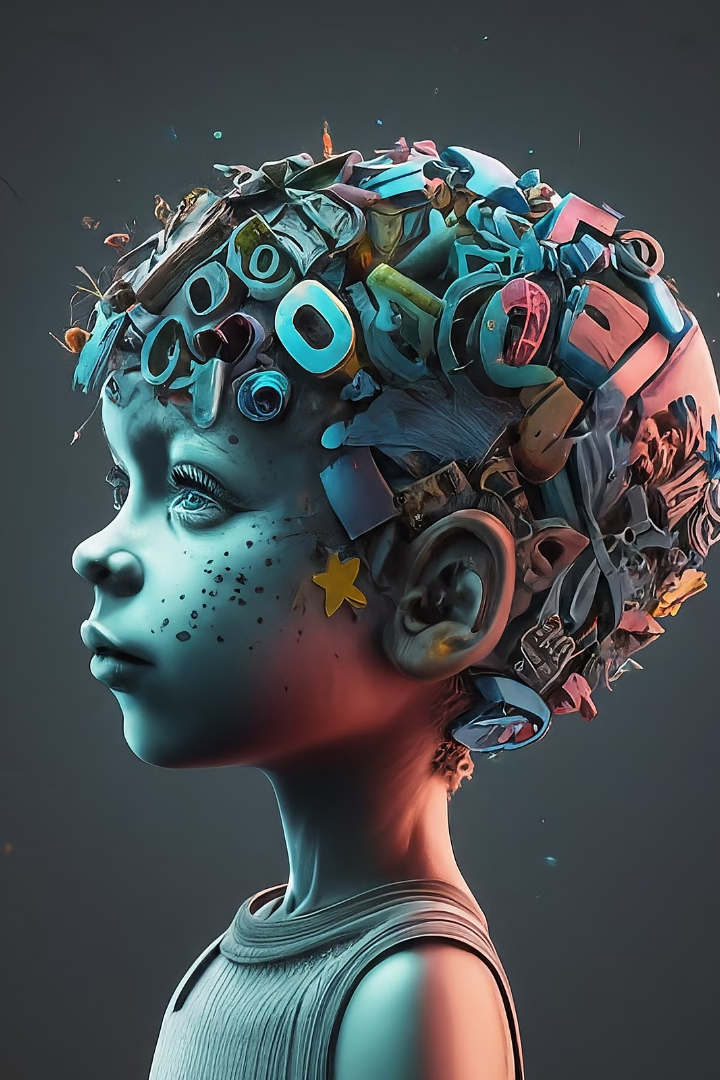 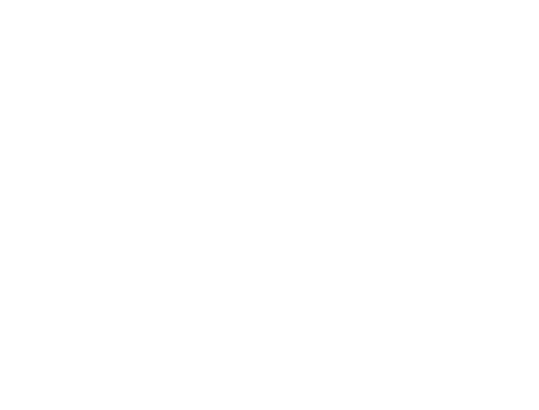 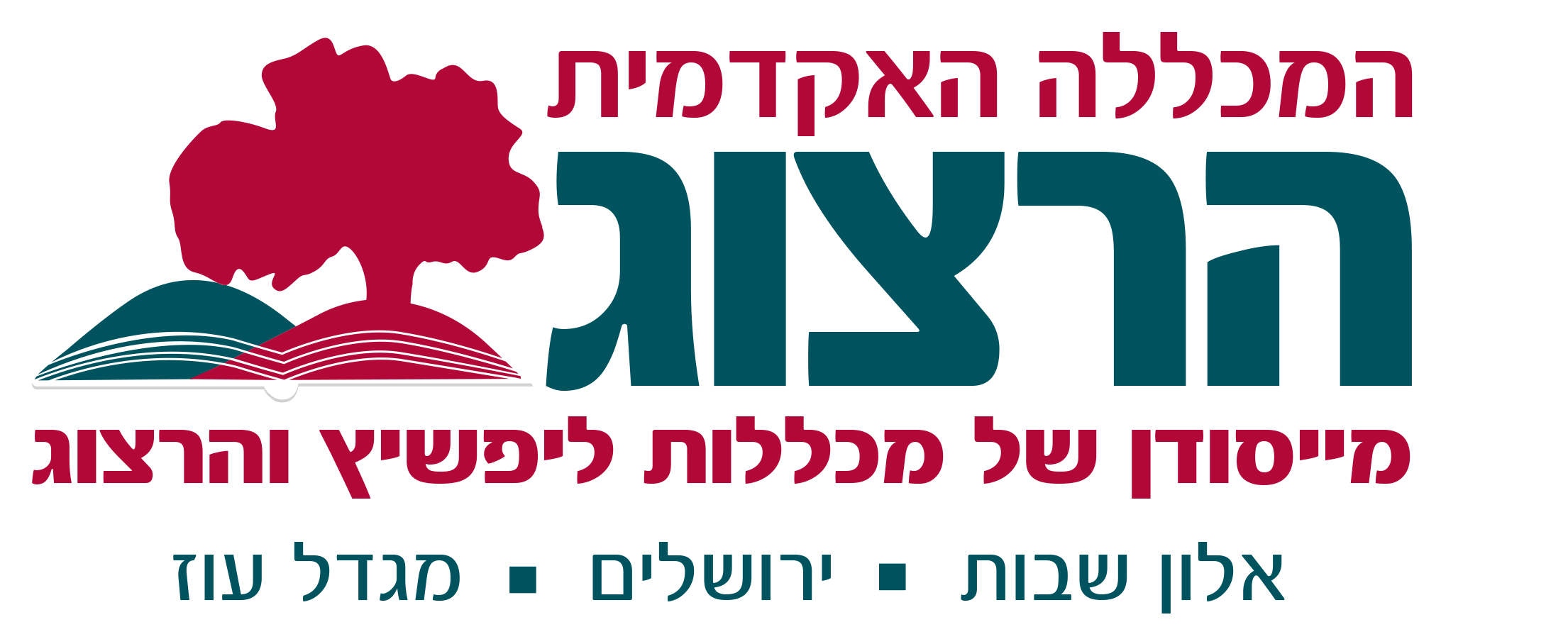 הכוח של בינה מלאכותית בעיצוב מצגות
מערך הוראה למידה והערכה
by   פדגוגיה הרצוג
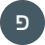 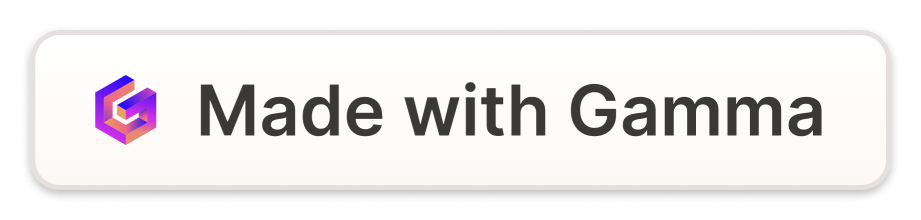 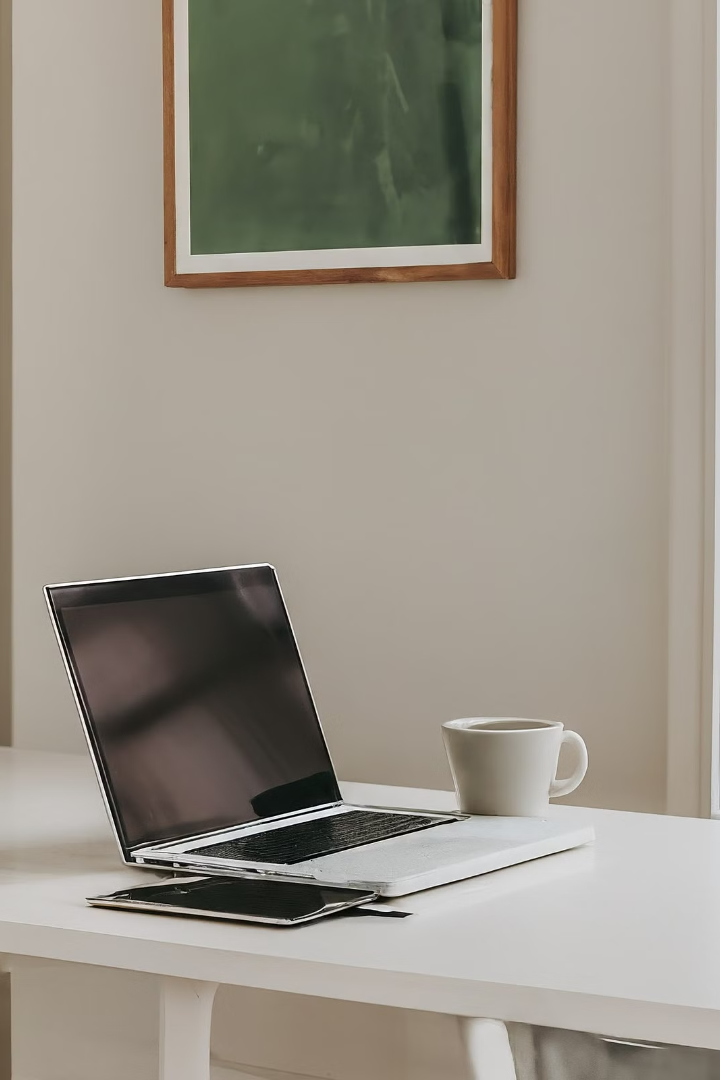 בעידן הדיגיטלי של היום, טכנולוגיית הבינה המלאכותית מציעה פתרונות מהפכניים ליצירת מצגות מרשימות במהירות ובקלות. כלים מבוססי בינה מלאכותית עוזרים למרצים ולמורים לחסוך זמן יקר בעיצוב ועריכה, ומאפשרים להם להתמקד בהיבטים חשובים יותר של ההוראה.
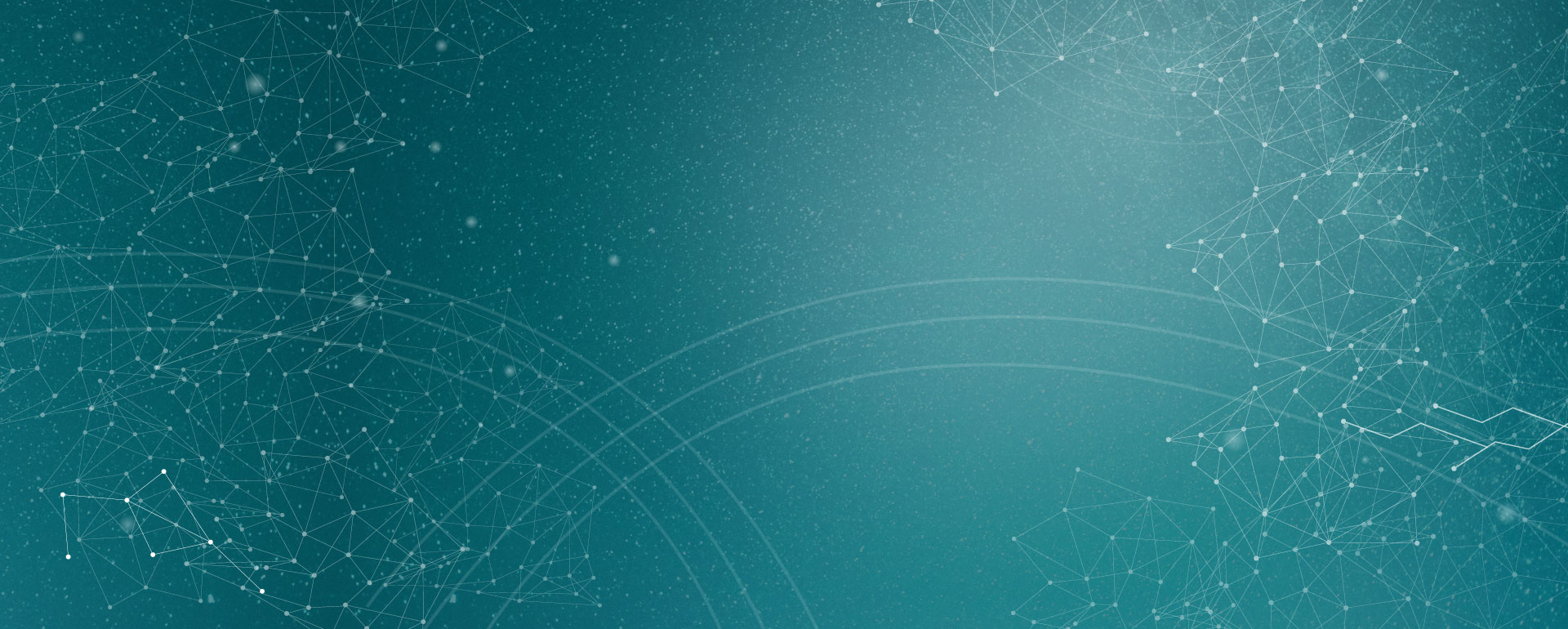 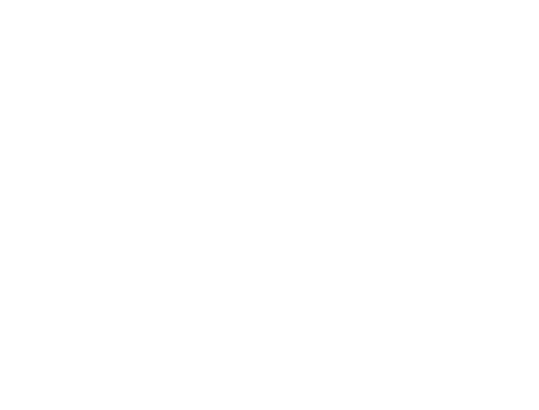 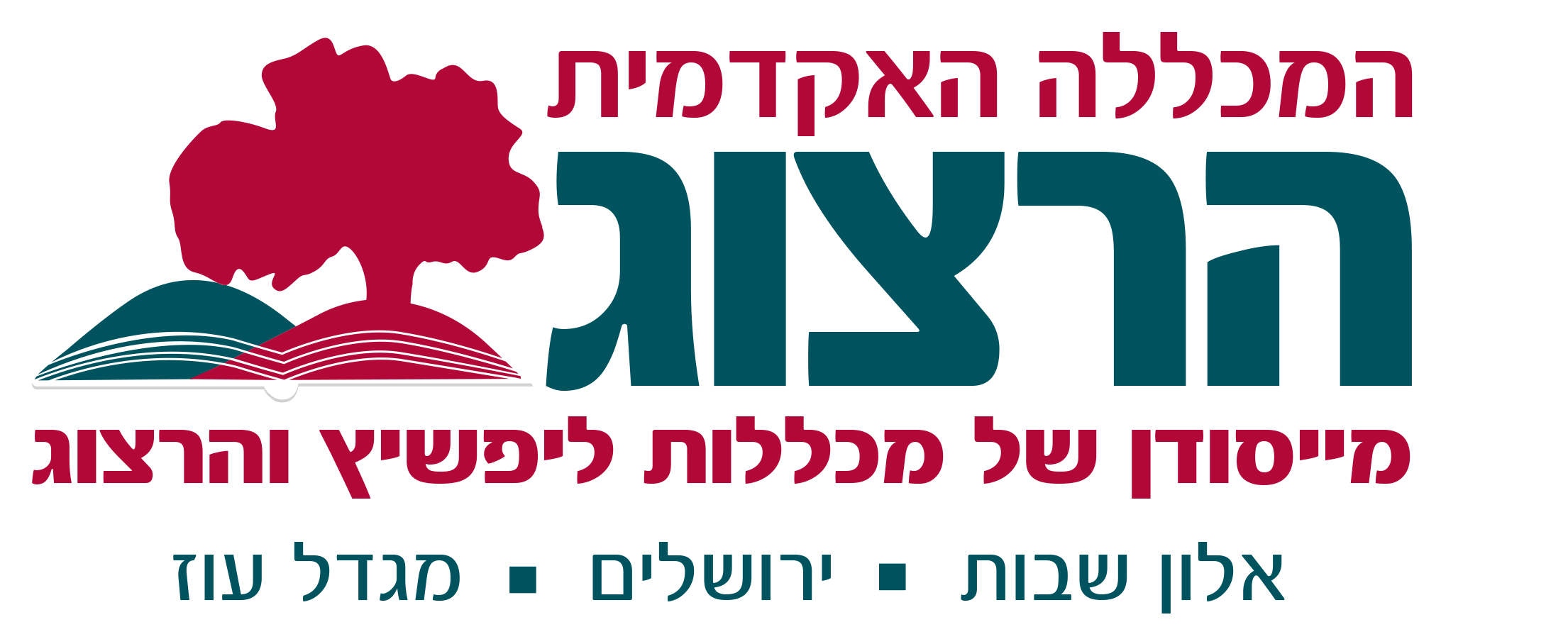 יתרונות מרכזיים של gamma עבור מרצים
1
שיפור איכות ההוראה
2
חיסכון משמעותי בזמן
הפחתת הזמן הנדרש ליצירה ועריכה של מצגות, המאפשרת למרצים להתמקד בהיבטים חשובים יותר של ההוראה.
יצירת תוכן ויזואלי מושך ואינטראקטיבי יותר, התורם למעורבות ולהבנה של הסטודנטים.
מערך הוראה למידה והערכה
3
4
התאמה אישית לצרכי הקורס
נגישות ושיתוף פעולה
אפשרות לשתף את המצגות בקלות עם סטודנטים ועמיתים, ולאפשר גישה לתוכן מכל מכשיר.
יכולת להתאים את עיצוב המצגת ואת סגנון ההצגה לדרישות הספציפיות של כל קורס ונושא.
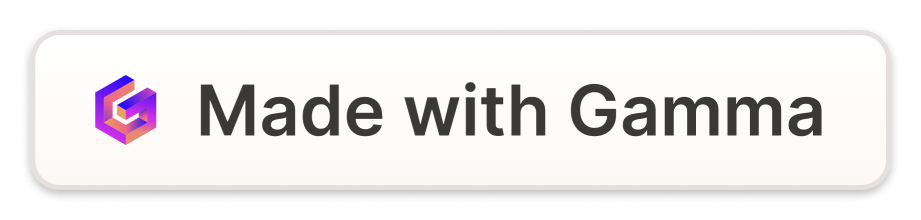 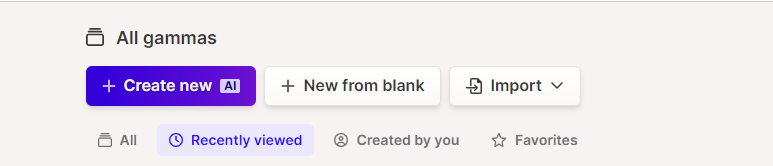 יצירת מצגת מתוכן קצר
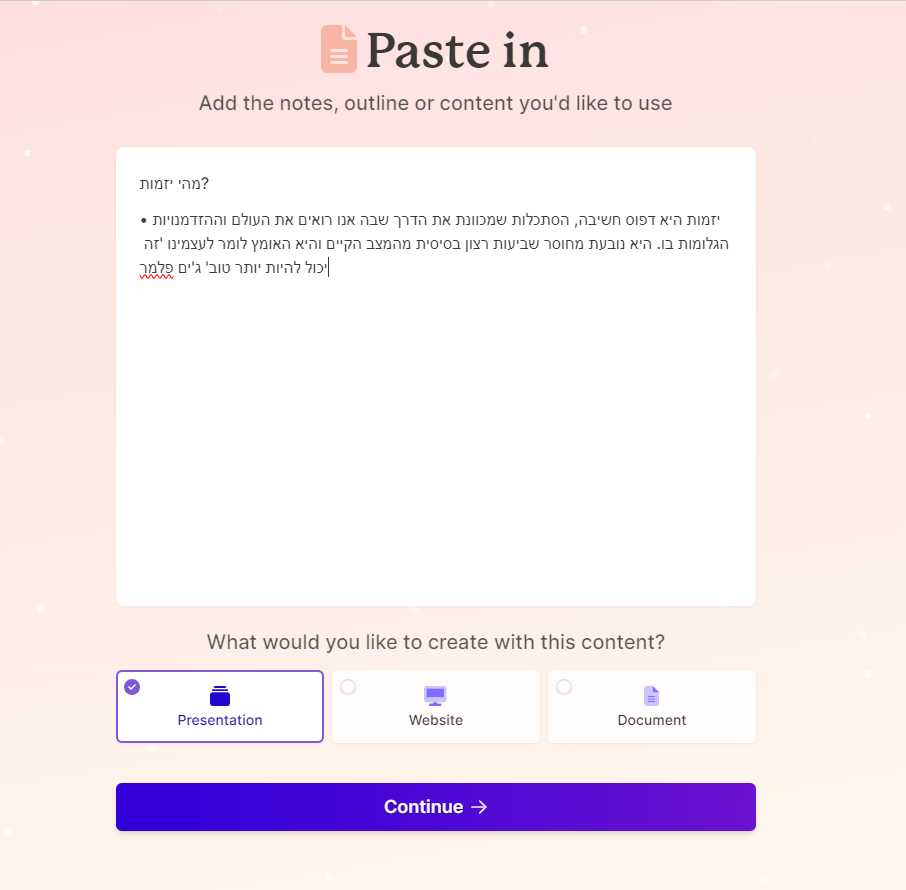 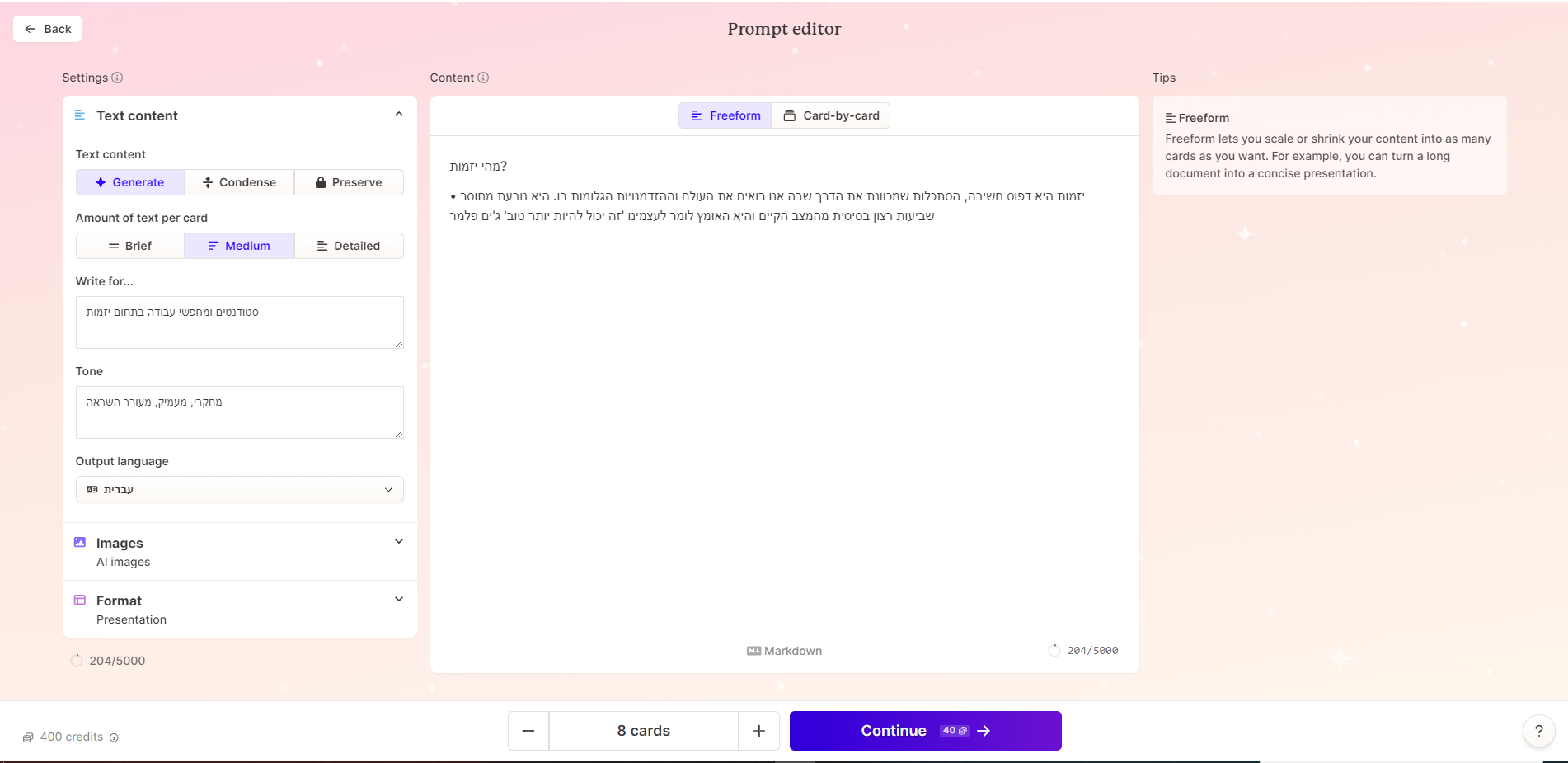 כאן ניתן לבחור את כמות המלל בכל שקף
ניתן להיעזר בכלי AI נוספים לכתיבת התוכן (לדוגמה- Claude, ChatGPT)
כאן ניתן לבחור את כמות המלל בכל שקף
על כל יצירה מנצלים קרדיט
מתחילים עם 400 קרדיטים
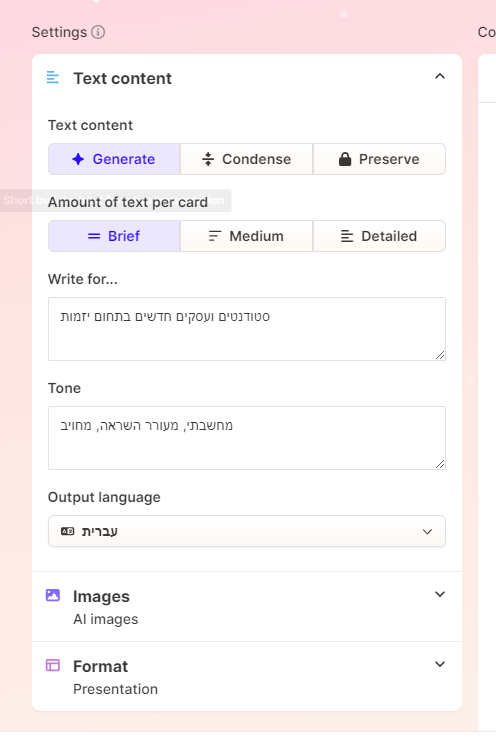 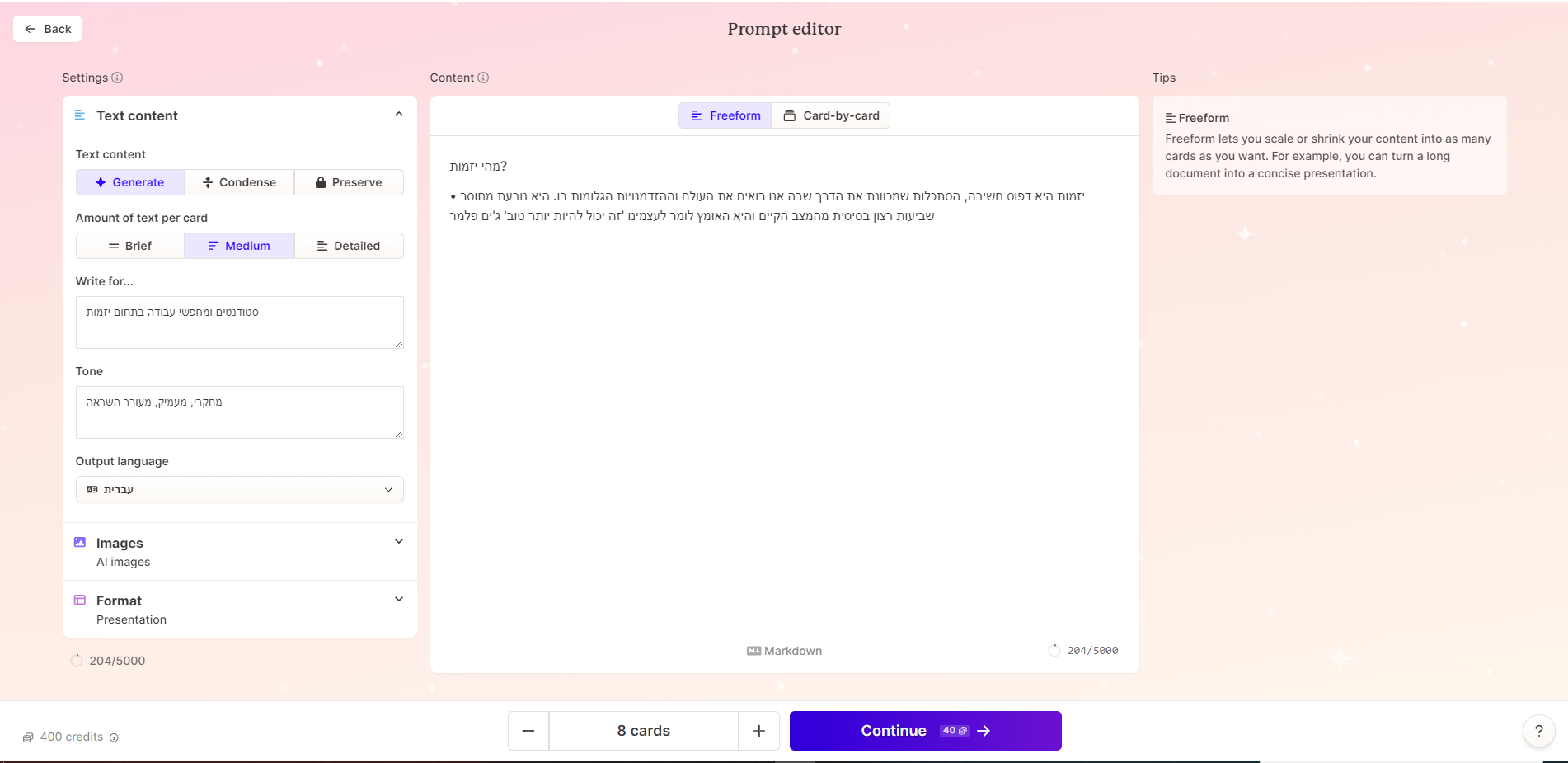 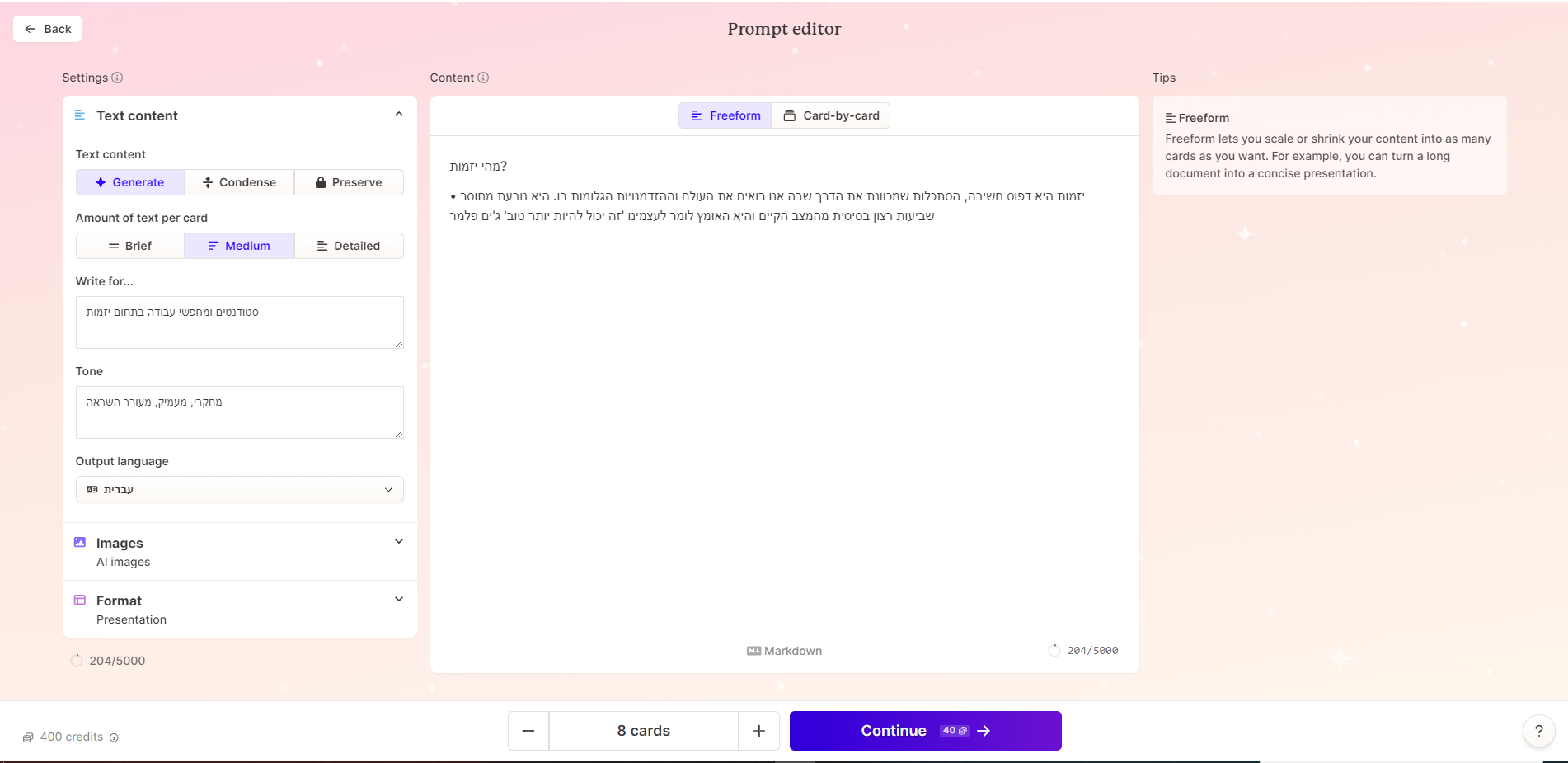 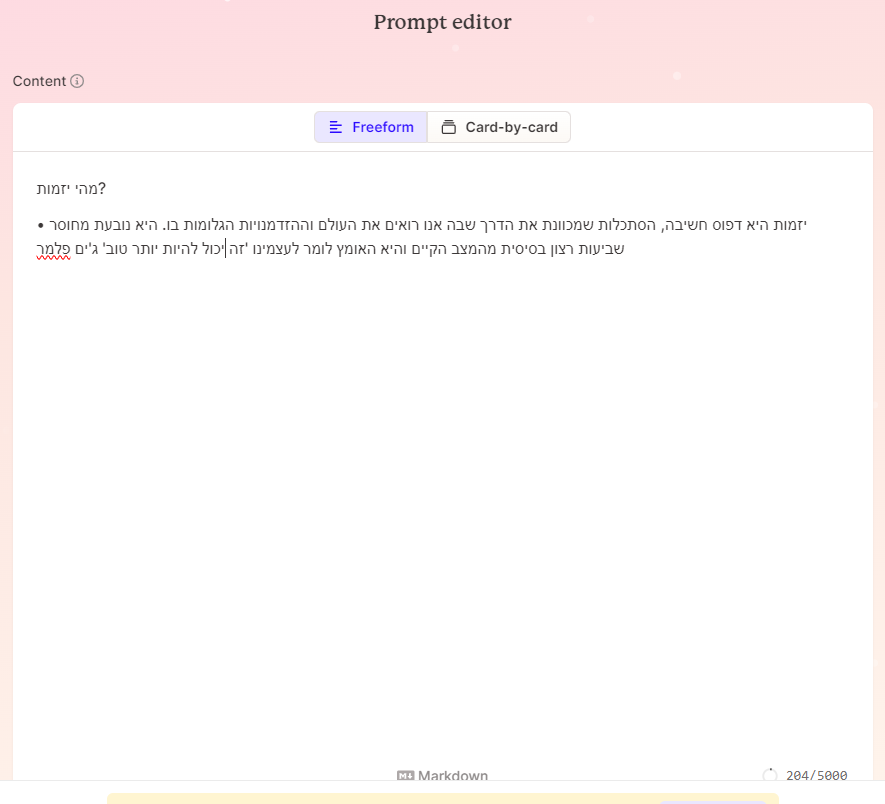 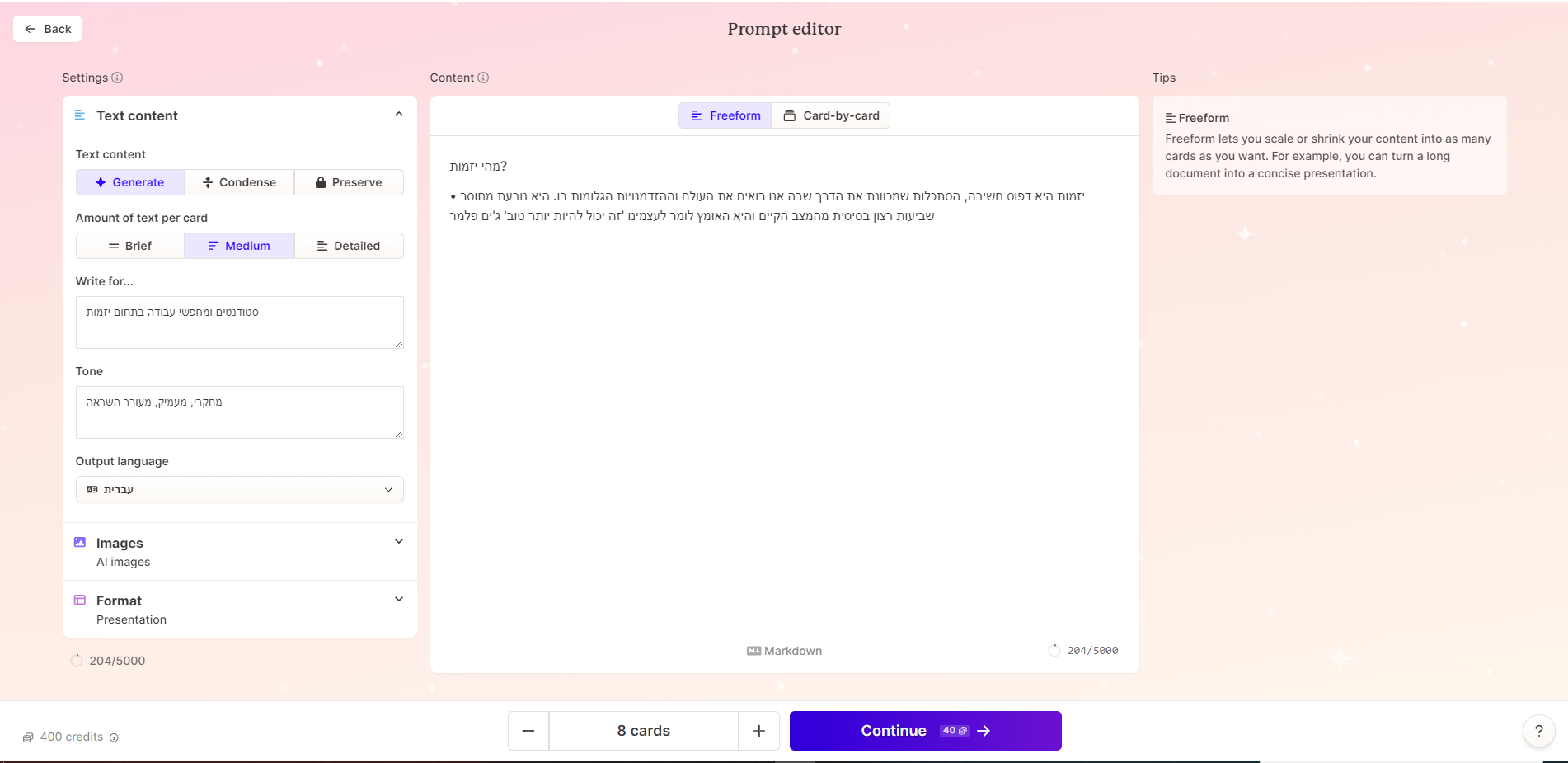 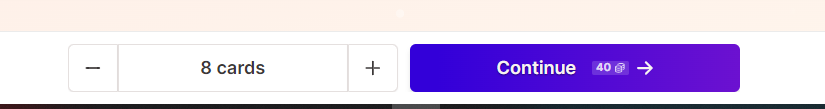 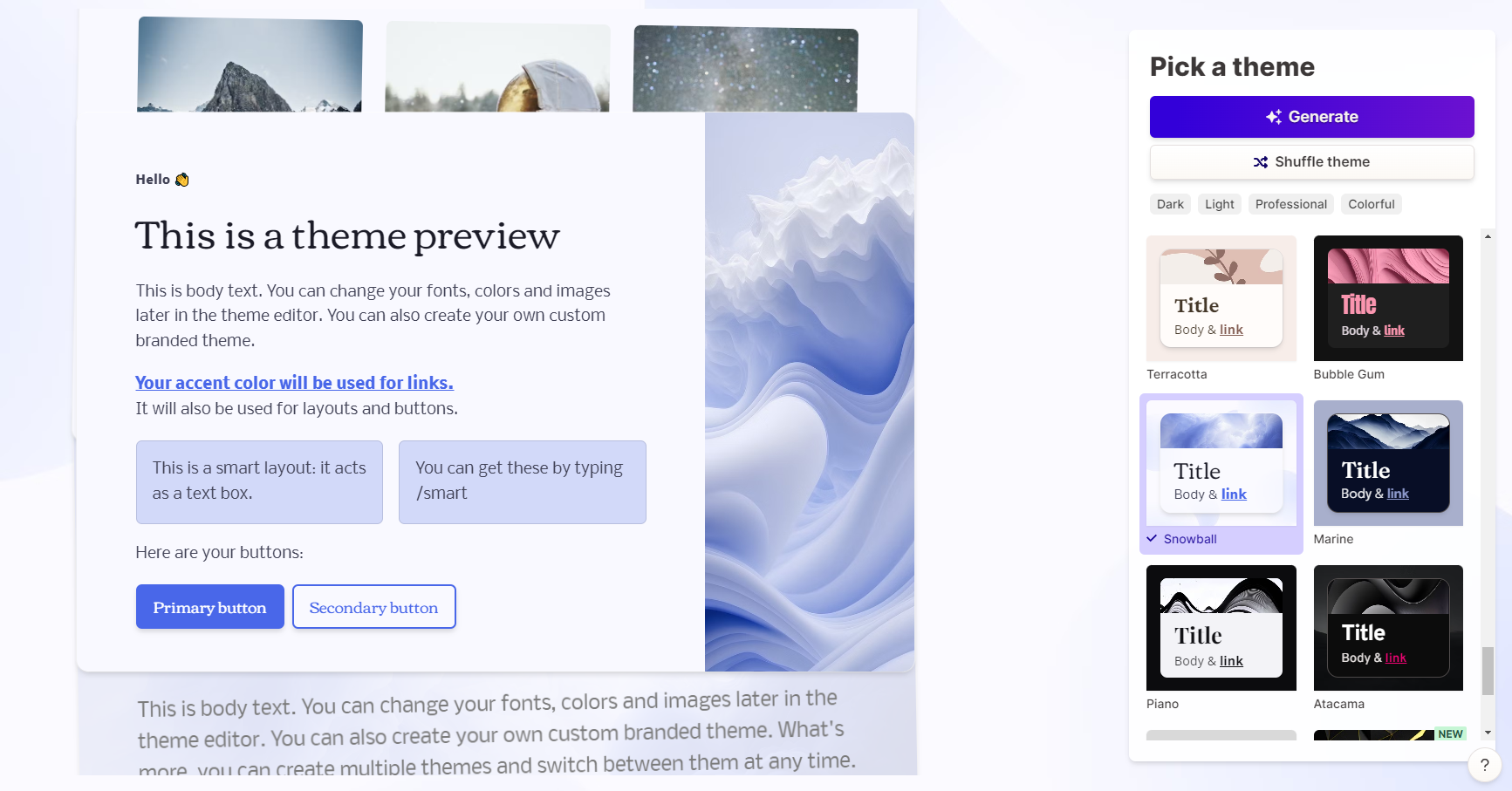 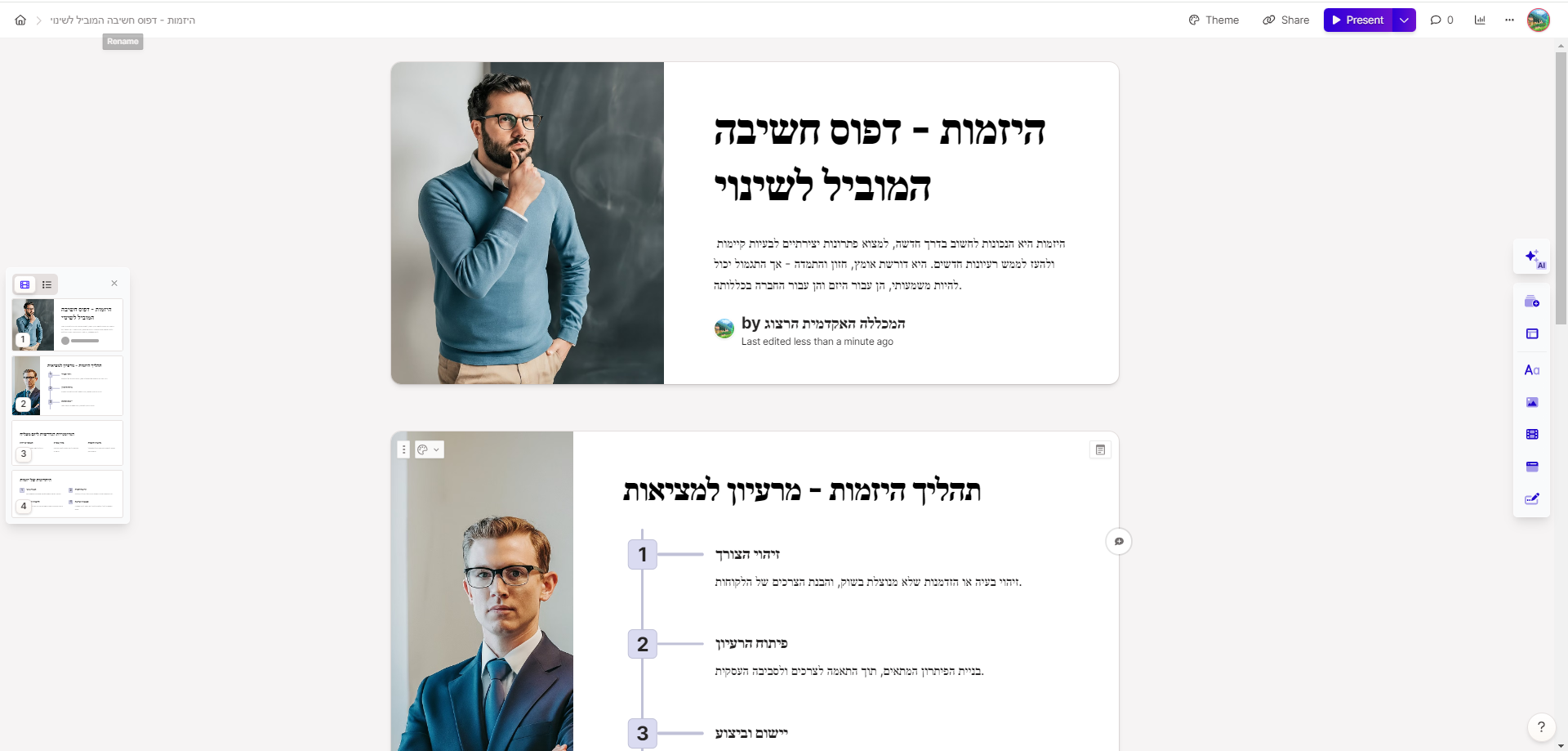 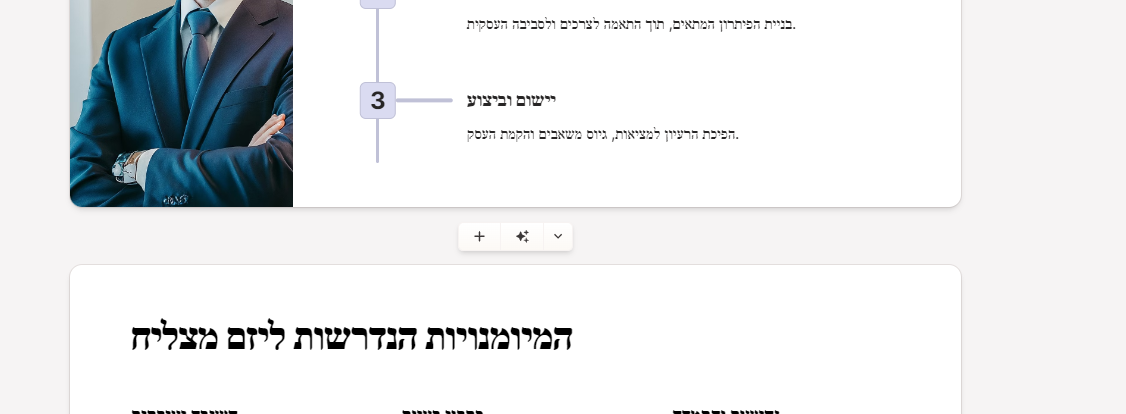 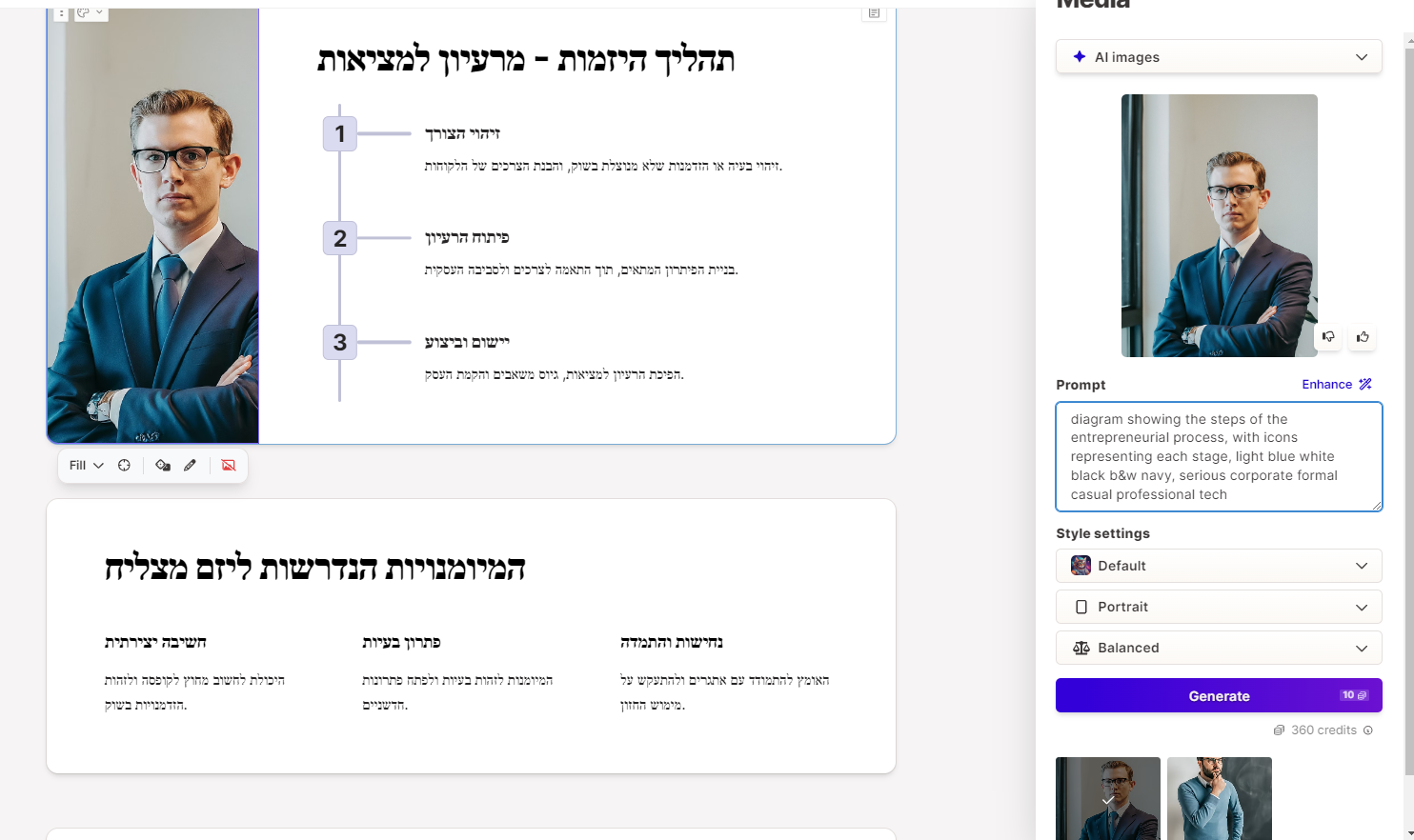 ניתן להיעזר בכלי AI נוספים לכתיבת הפרומפט לשינוי התמונה (לדוגמה- Claude, ChatGPT)
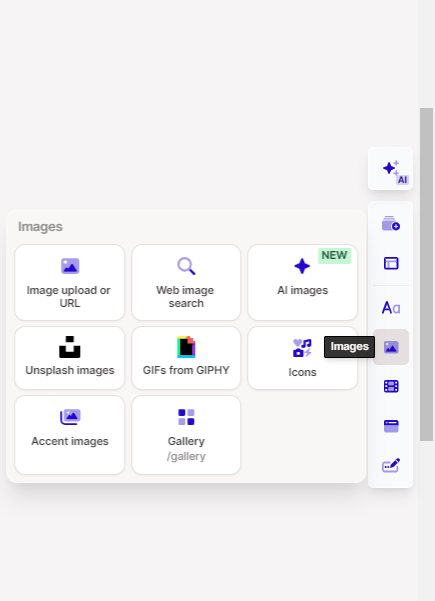 התוצר (לחצו להפעלת הסרטון)
יצירת מצגת מפרומפט
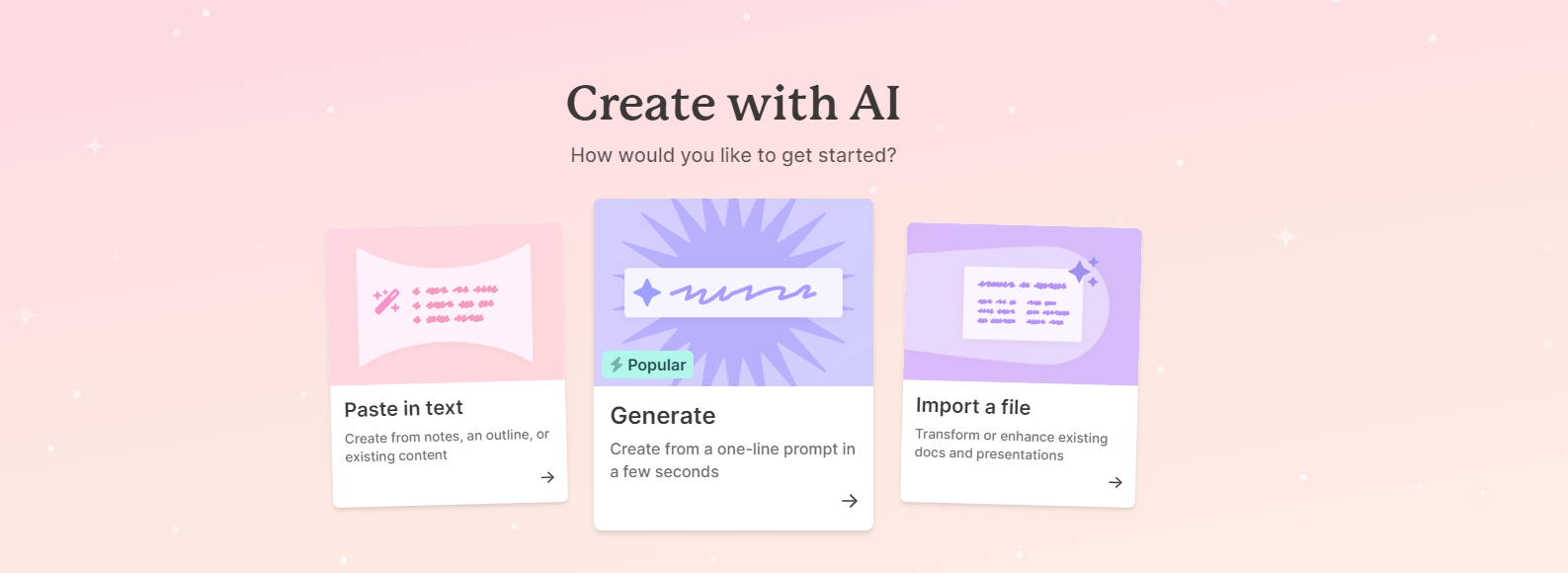 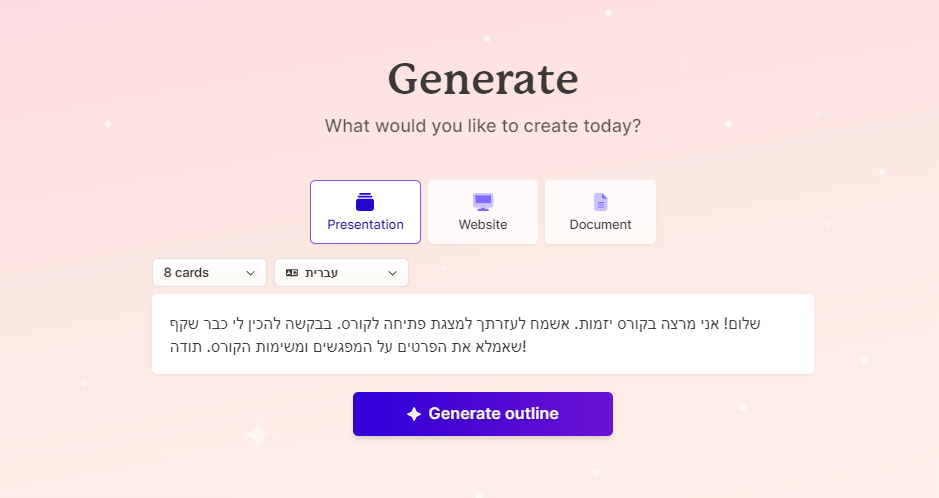 ניתן להיעזר בכלי AI נוספים לכתיבת הפרומפט (לדוגמה- Claude, ChatGPT)
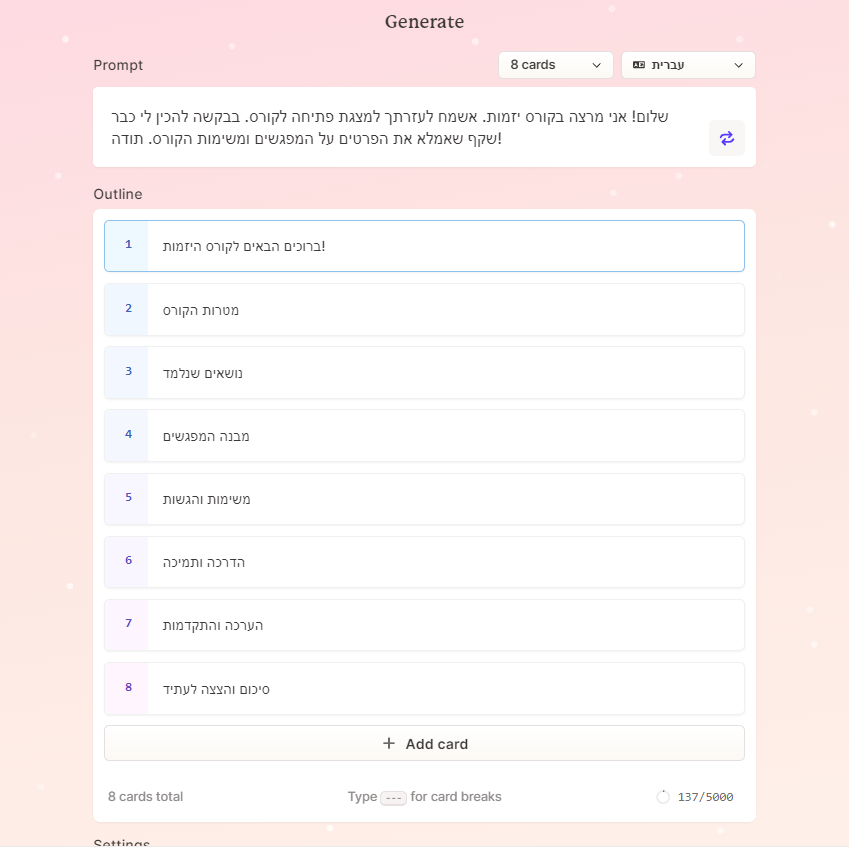 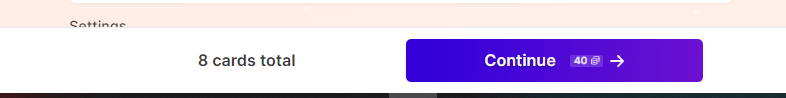 התוצר (לחצו להפעלת הסרטון)
עיצוב מחדש של מצגת קיימת
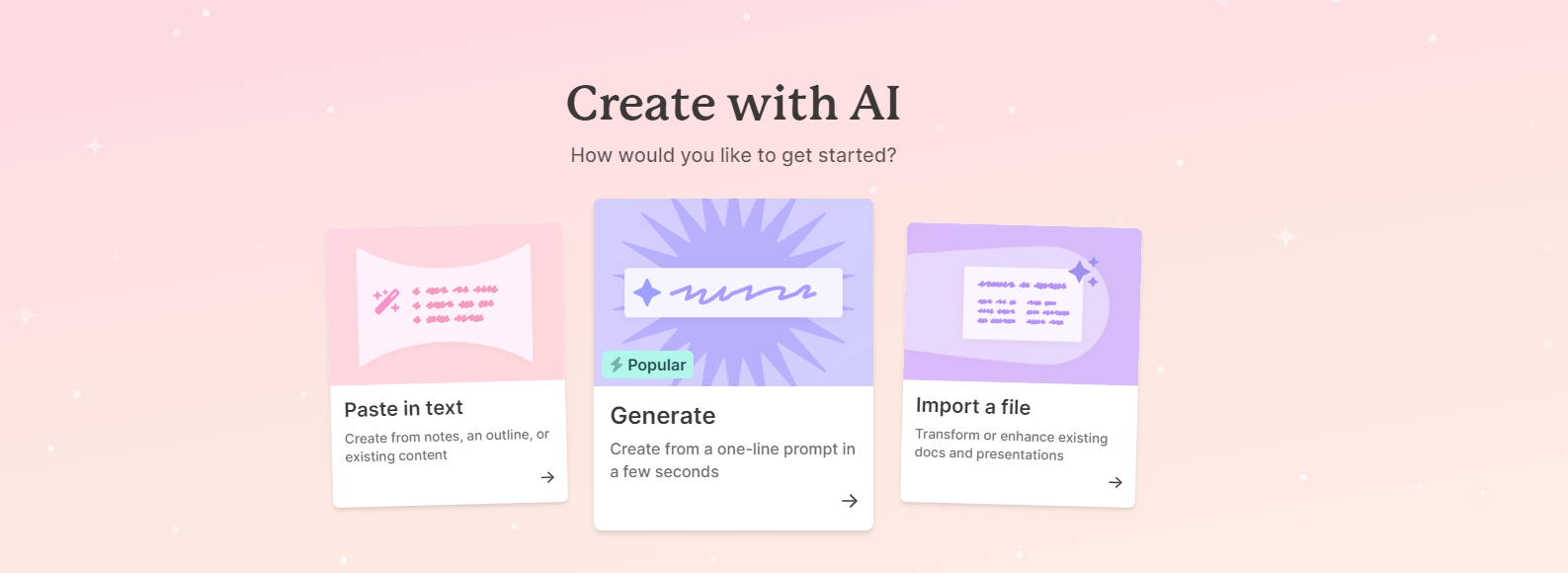 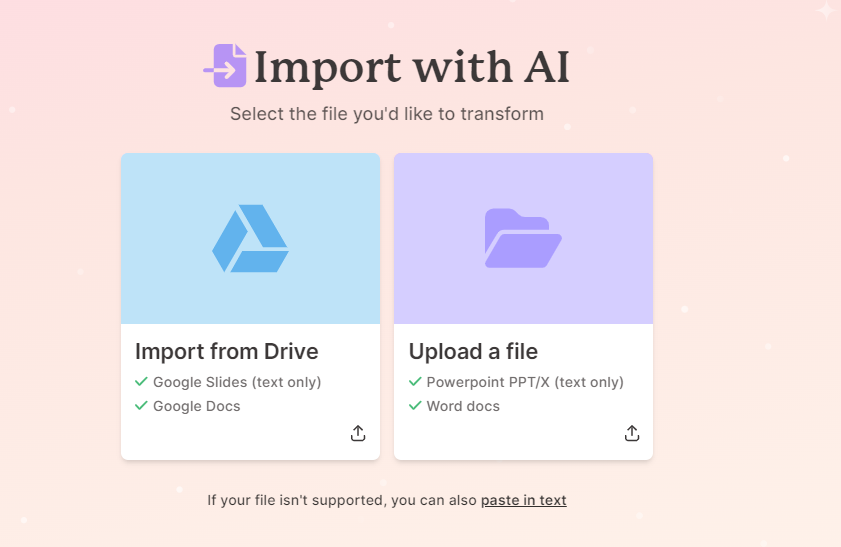 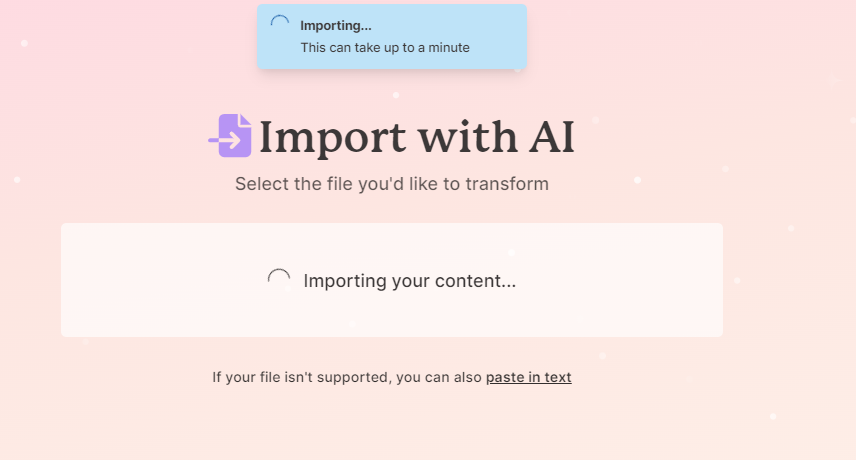 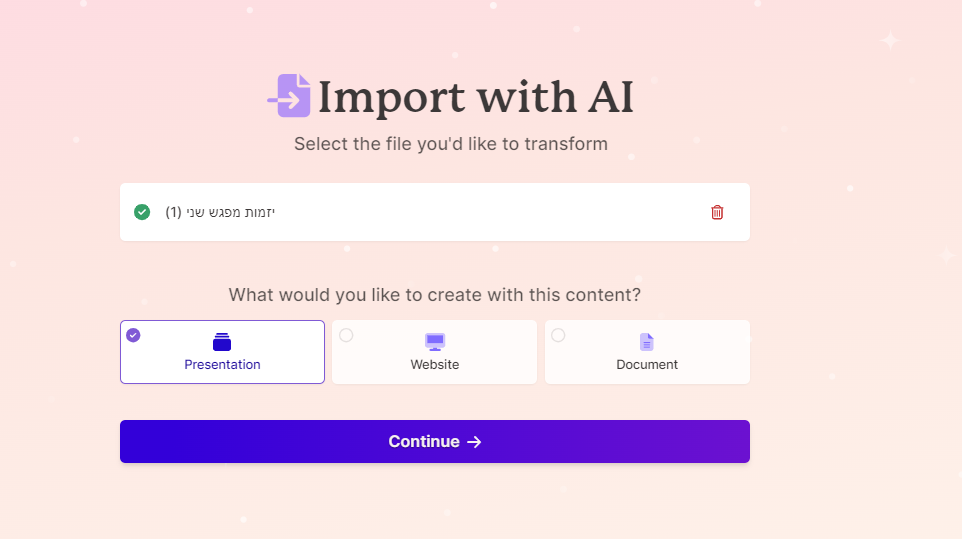 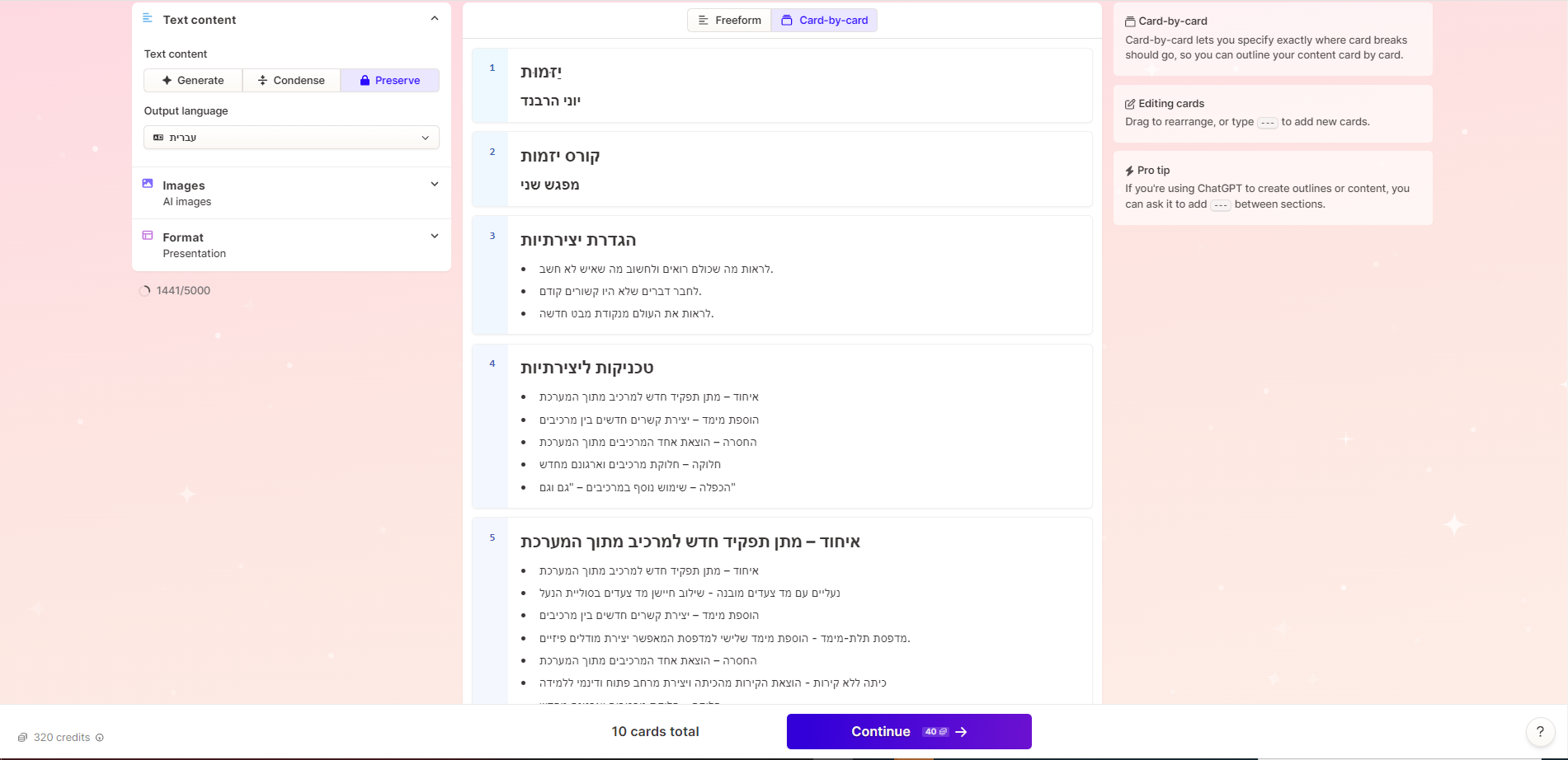 התוצר (לחצו להפעלת הסרטון)
המצגת המקורית
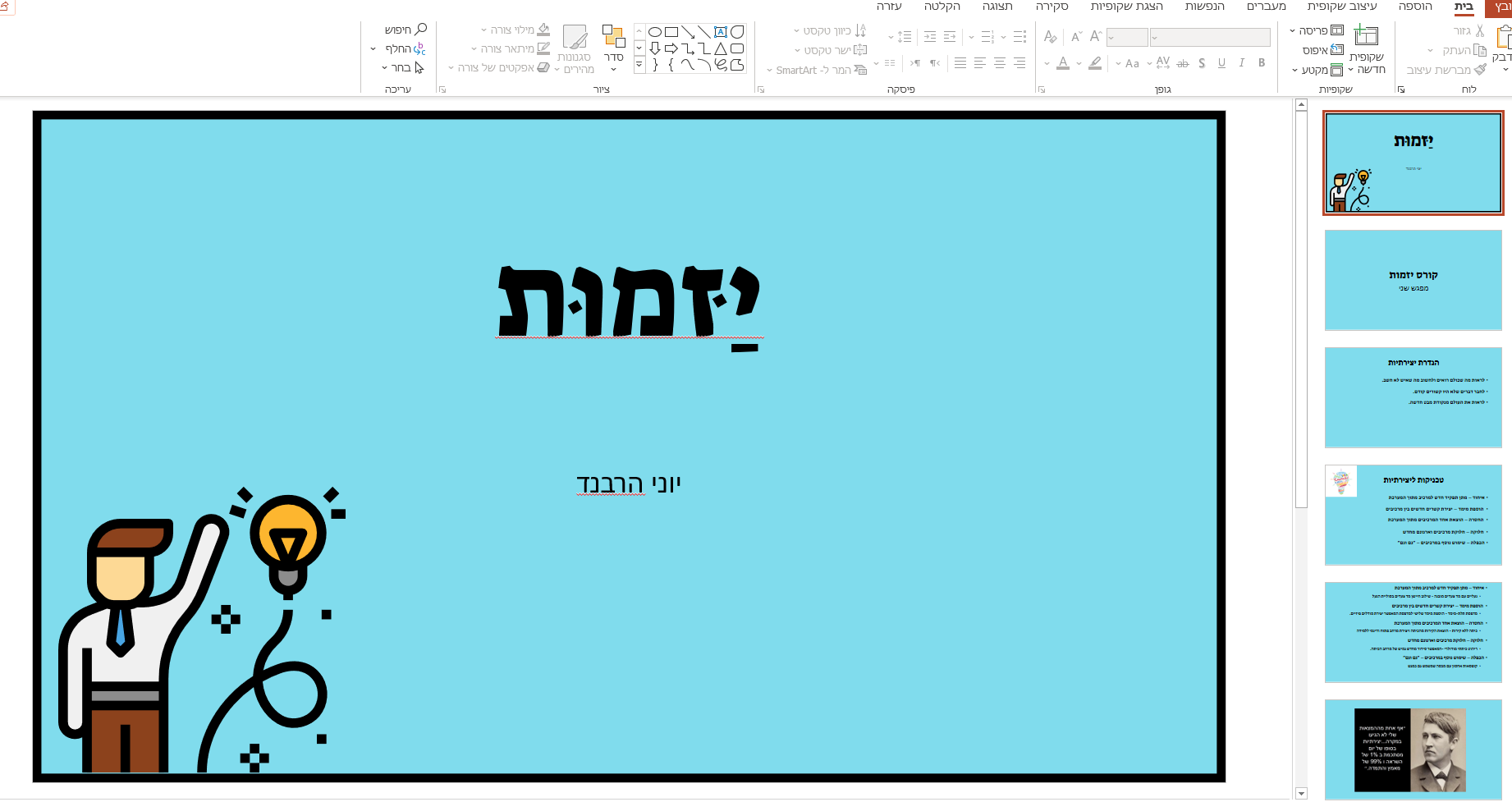